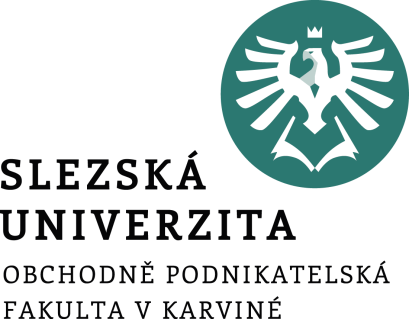 Řízení procesů a inovací – DSRPI
Zadání seminární práce
Zdrojová data, nástroje a výstup
Stáhněte si zaslané reálné data a proveďte následující process miningovou analýzu
Pro zpracování seminární práce můžete využít kterýkoliv process miningový (Disco, ProM, Apromore) či jiný nástroj nebo jejich kombinaci 
Seminární práci budou studenti řešit samostatně. Seminární práce se odevzdává v elektronické podobě ve Wordu nebo v PDF. Název souboru bude obsahovat příjmení autora.
Zadání seminární práce
[Speaker Notes: csvukrs]
Obsah a rozsah
Všechny výsledky v seminární práci je potřeba ukázat – nejlépe kombinací printscreenu a Vašeho komentáře dané obrazovky včetně nastavení parametrů tak, aby bylo možno prezentované výsledky replikovat
Obsah seminární práce strukturujte tak, aby byly výsledky jednotlivých bodů zadání jasně dohledatelné
Seminární práce nemá stanoven minimální počet stran – je potřeba vypracovat jednotlivé úkoly zadání
Zadání seminární práce
[Speaker Notes: csvukrs]
Formální náležitosti
Pro seminární práci použijte šablonu SU OPF dostupnou v IO
Je potřeba dodržet vzorovou strukturu seminární práce ze snímku 5 (viz následující) této prezentace
Literatura by měla citovat použité metody a postupy (viz skripta a další zdroje) a měly by být citovány i použité nástroje 
Formát literatury by se měl  řídit zadáním vysokoškolských kvalifikačních prací na SU OPF
Zadání seminární práce
[Speaker Notes: csvukrs]
Struktura seminární práce
1) Titulní strana
2) Úvod
3) Obsah seminární práce
4) Závěr
5) Seznam literatury
6) Seznam obrázků
7) Seznam tabulek
Zadání seminární práce
[Speaker Notes: csvukrs]
Úkoly pro seminární práci I
Ze stažených dat objevte procesní model a na základě objeveného procesního modelu popište a diskutujte hlavní workflow procesu
Nalezněte tři nejužší místa v procesu a určete frekvence výskytu nejužších míst v procesním modelu
Rozdělte daný záznam na 4 stejně dlouhá období (45 dní můžete rozdělit např. na 41, 41, 41 a 42 dní) a ukažte, zdali mají jednotlivá období dopad na výkonnost procesu (můžete využít např. Disco – Filter „Timeframe“)
V každém ze čtyř období určete tři nejužší místa a určete frekvence výskytu nejužších míst a diskutujte případné rozdíly
V každém ze čtyř období určete aktivitu s nejdelší procesní dobou a diskutujte případné rozdíly (jsou-li stejné, diskutujte nastalou shodu – platí i pro předešlý bod)
Zadání seminární práce
[Speaker Notes: csvukrs]
Úkoly pro seminární práci II
Popište vytížení zdrojů v procesu:
Určete nejvytíženější a nejméně vytížený zdroj
Rozhodněte a ukažte, zdali je vytížení zdrojů rovnoměrné či nikoliv
Sestrojte model předávání práce
Porovnejte výkon (průměrnou, maximální a minimální dobu trvání) nejčetnější trasy záznamu s třetí nejčetnější trasou (můžete využít např.: Disco – Filter „Follower“ a „Variants“ v sekci „Cases“)
Porovnejte průměrnou, maximální a minimální dobu trvání nejčetnější trasy záznamu se zbylými daty v záznamu
Aplikujte na data filtr dle Vašeho uvážení (který již nebyl použit v zadání seminární práce), zdůvodněte volbu zvoleného filtru a popište výkon procesu tvořeného vyfiltrovanými daty
Určete a ukažte, zdali ve sledovaném období docházelo k rovnoměrnému výskytu nových procesních instancí či nikoliv
Zadání seminární práce
[Speaker Notes: csvukrs]